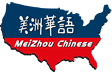 美洲華語第四冊
第二課第二週(繁)
猜
字
遊
戲
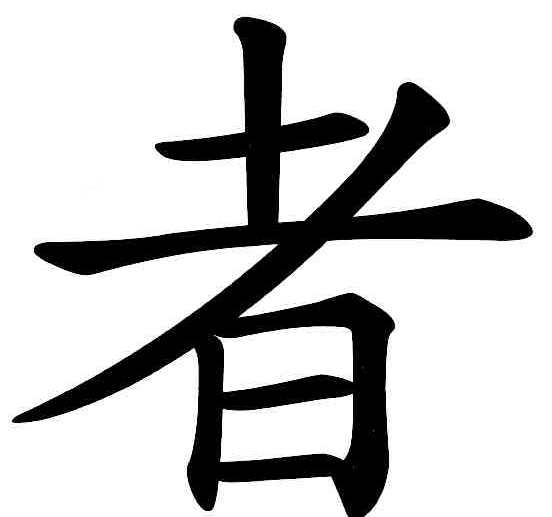 猜
字
遊
戲
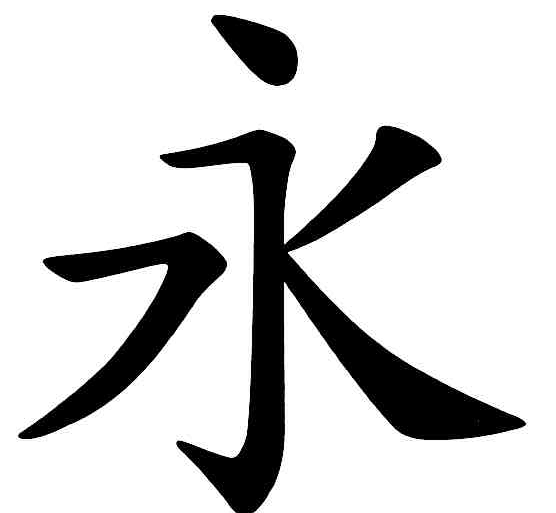 猜
字
遊
戲
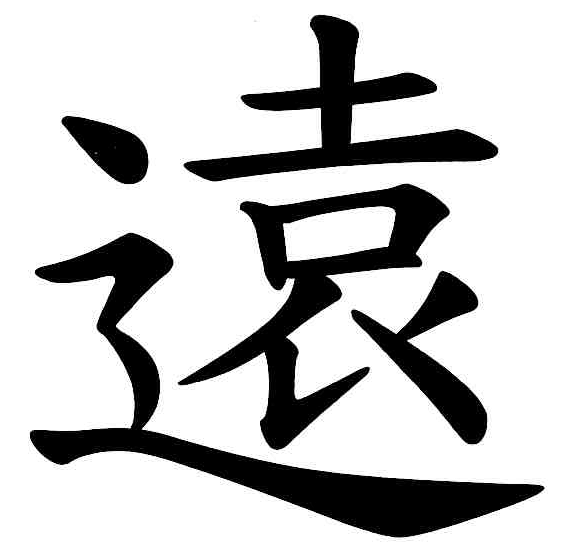 猜
字
遊
戲
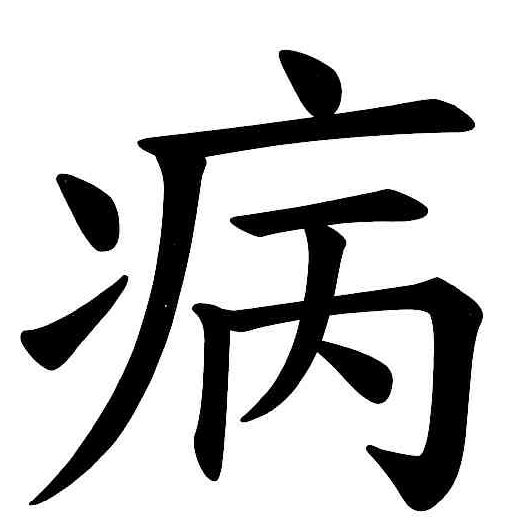 猜
字
遊
戲
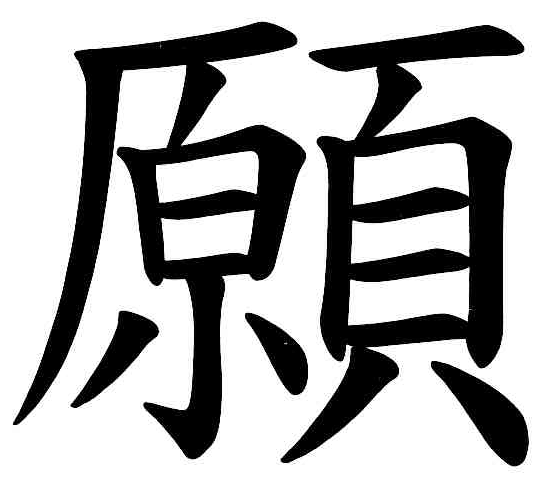 猜
字
遊
戲
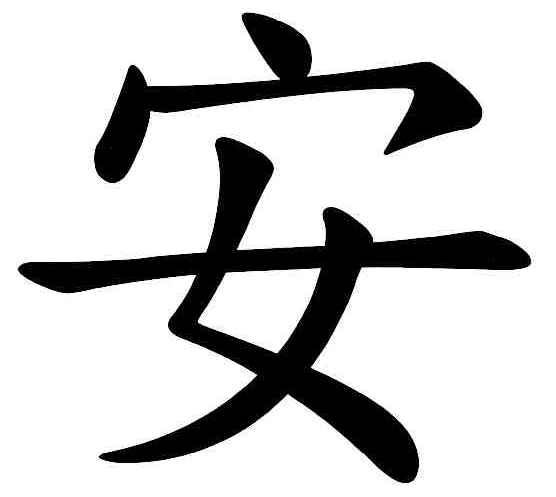 猜
字
遊
戲
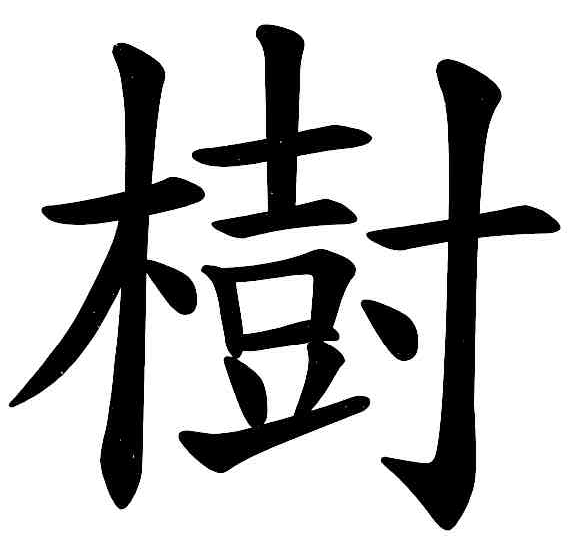 連連看
看病
記者
果樹
生病
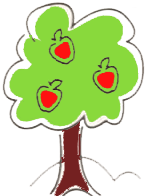 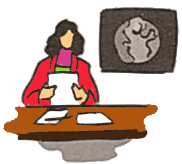 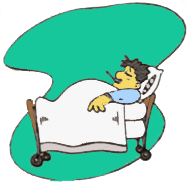 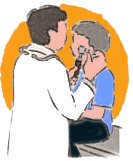 1                      2                        3                          4
重組
孩子們的
照亮
笑臉
*蘋果能
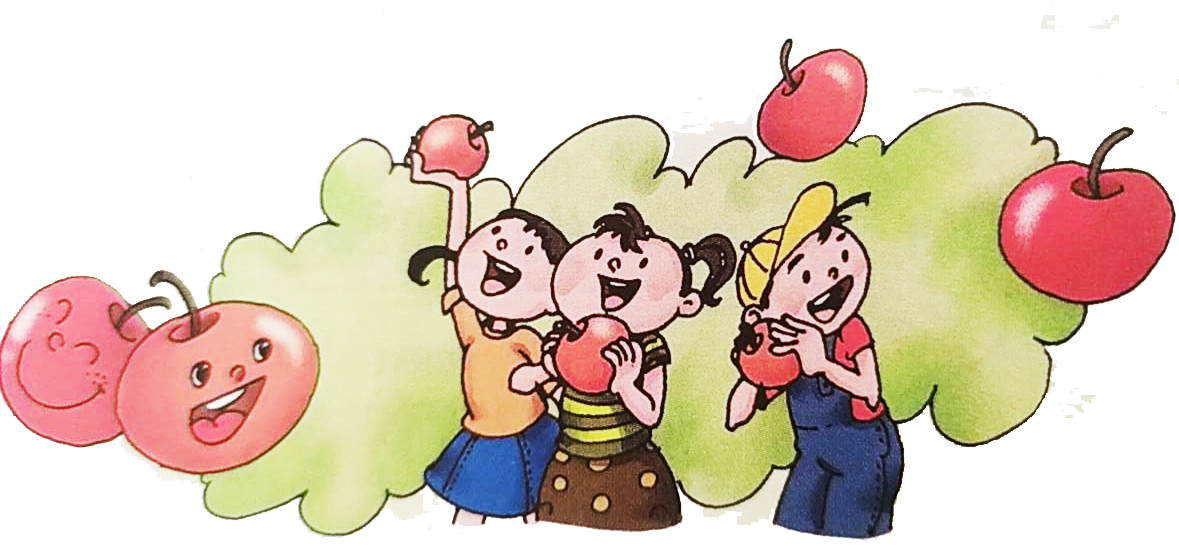 重組
平安快樂
永遠
*我願
人們
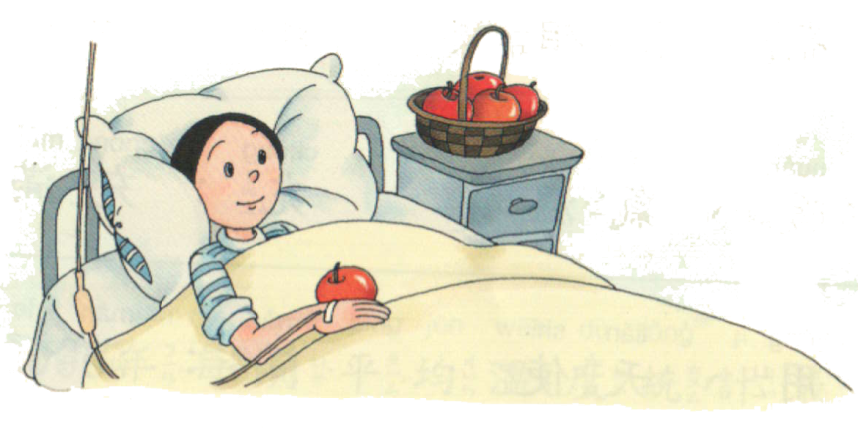 填空
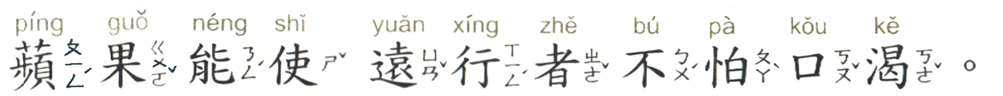 ? ? ?
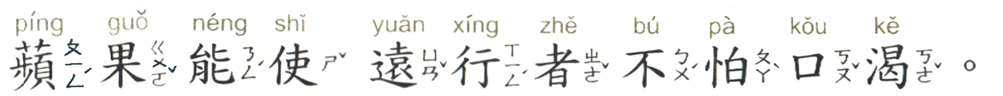 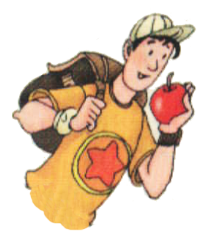 traveler